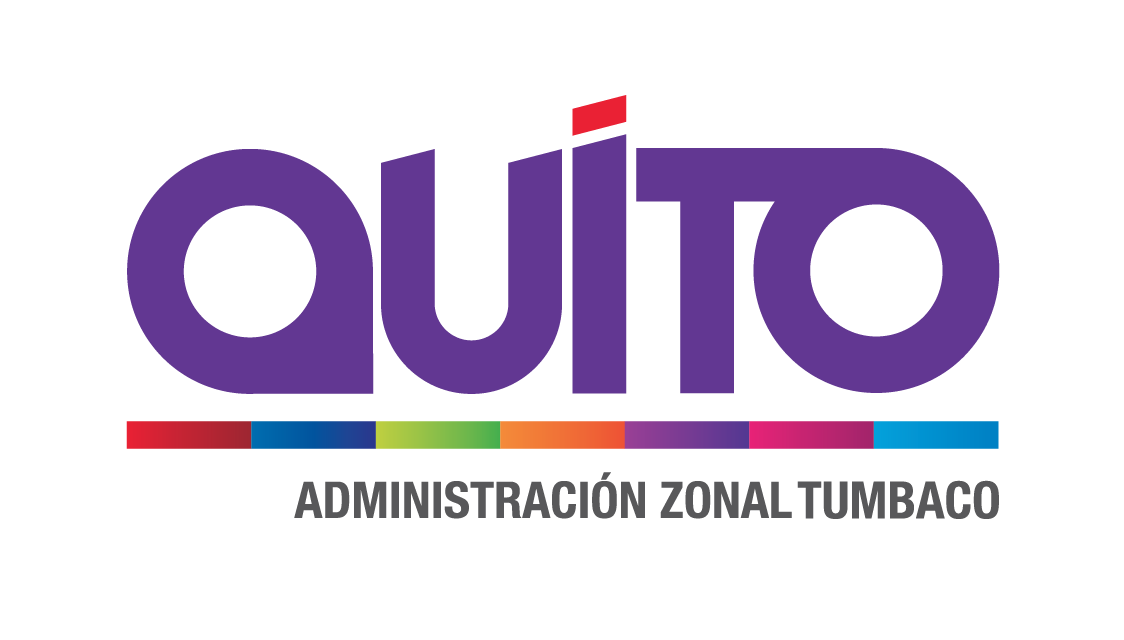 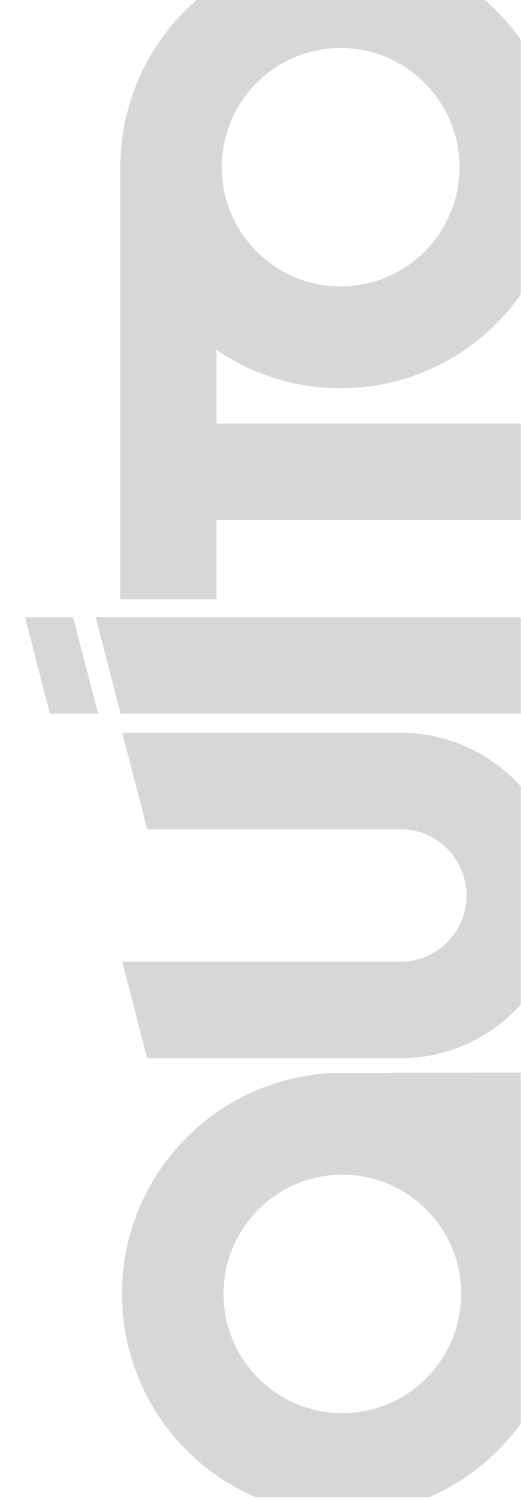 EXPEDIENTE 2015-170328
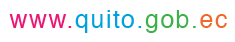 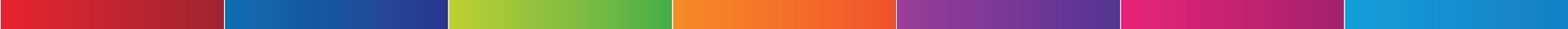 SISAPUNGO
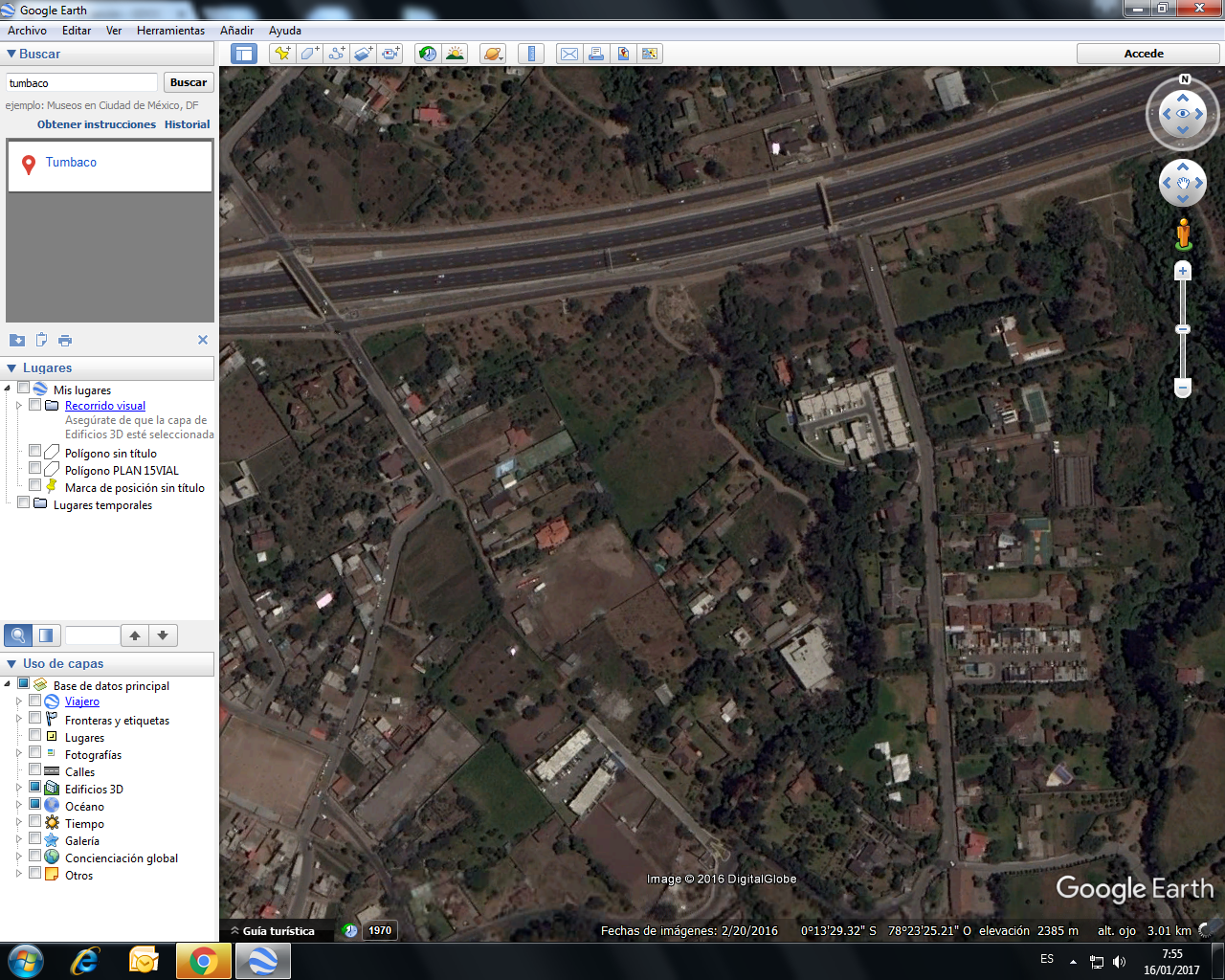 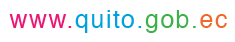 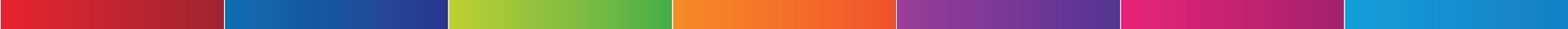 ALTERNATIVAS DE TRAZADOS
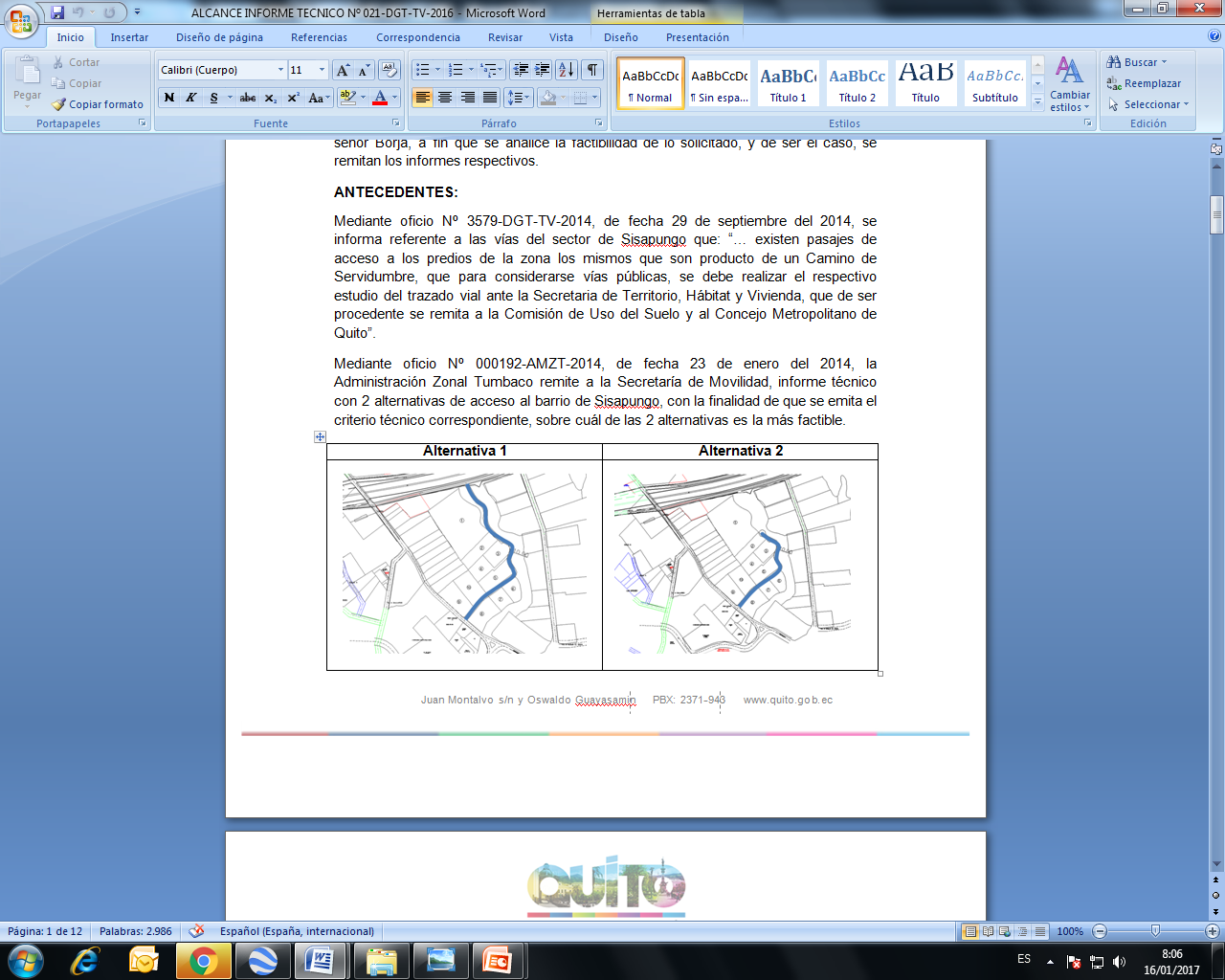 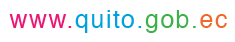 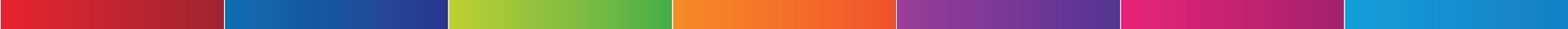 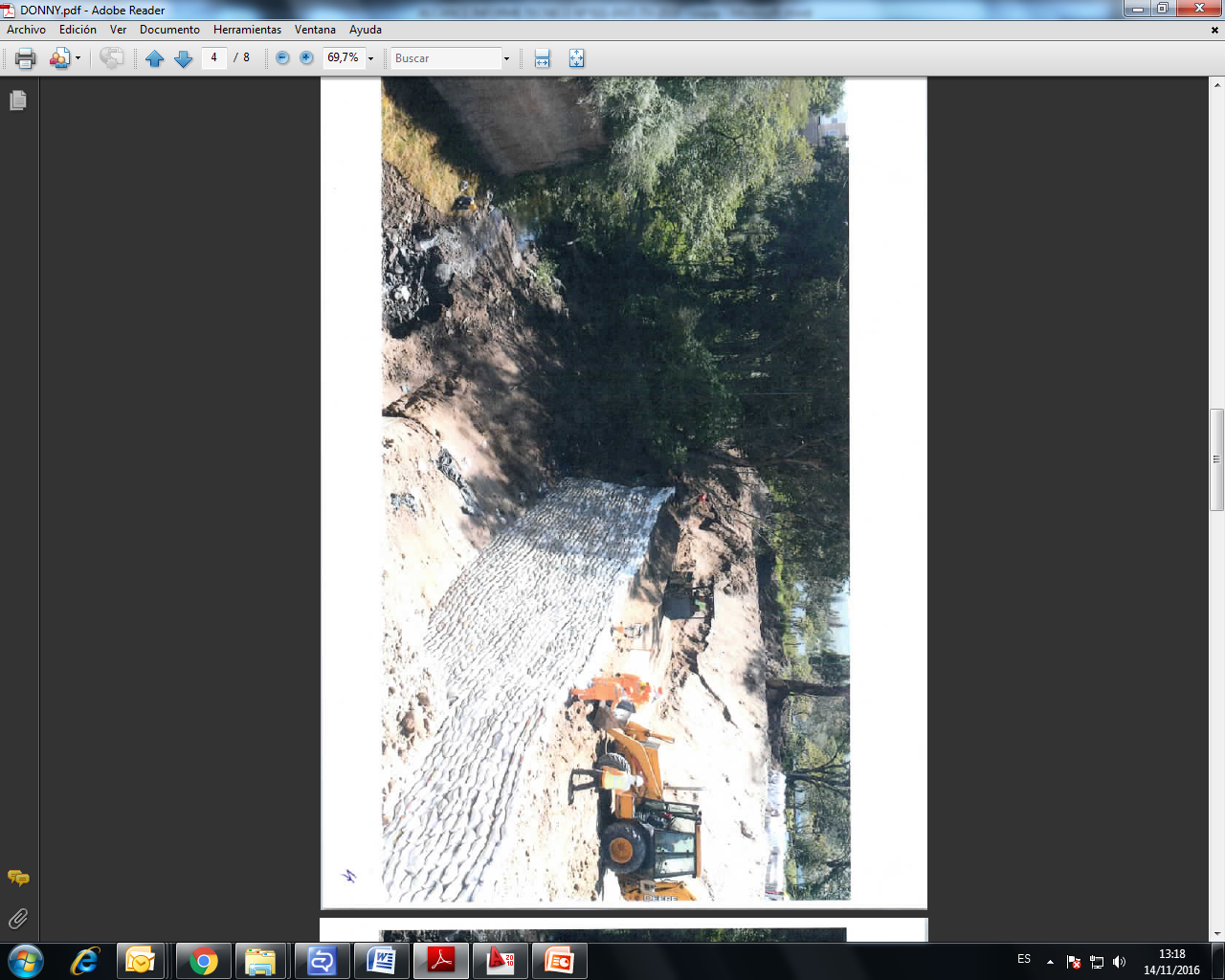 RELLENO EN INGRESO A SISAPUNGO
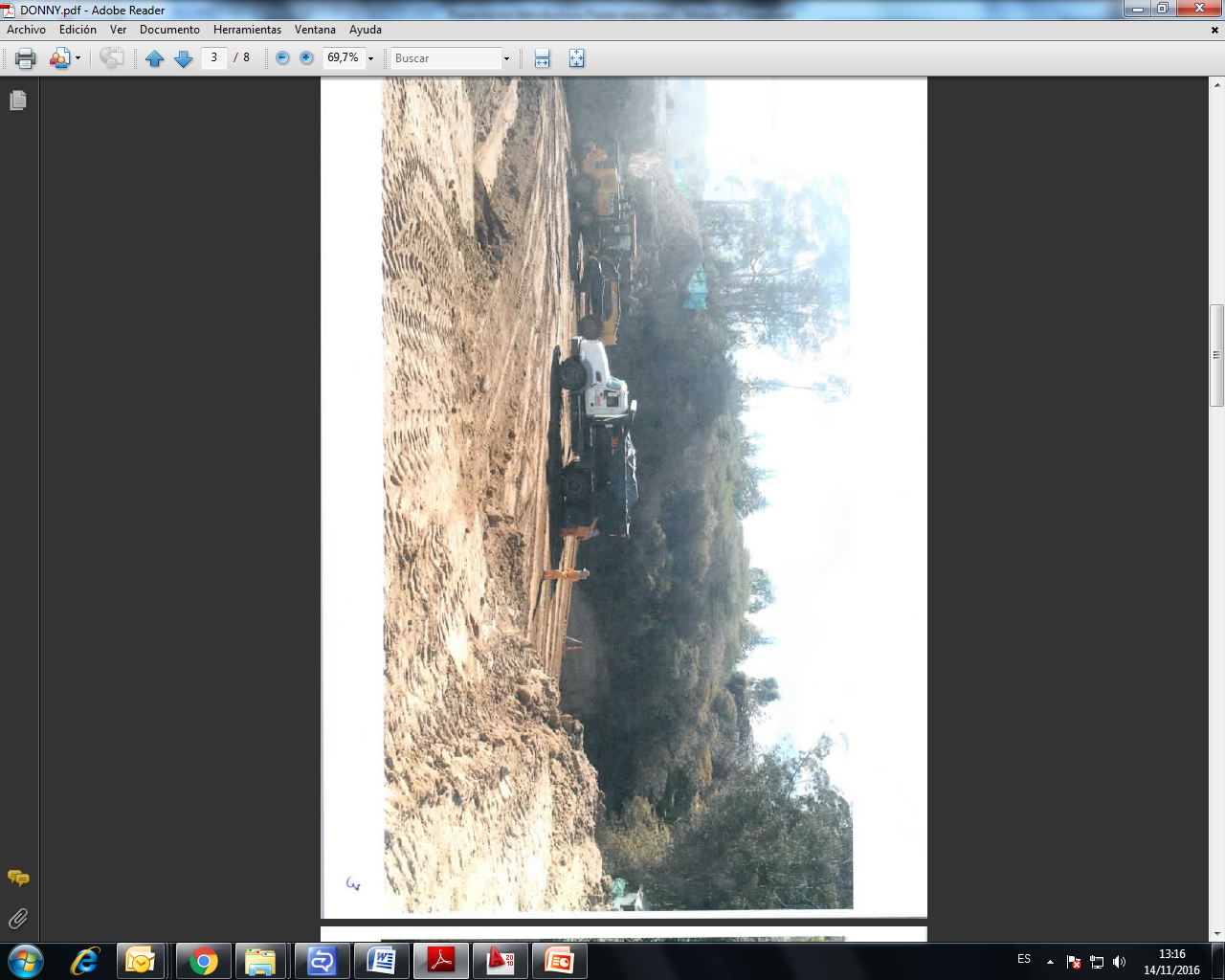 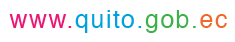 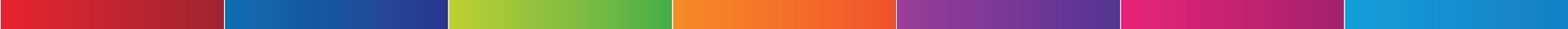 SITUACION ACTUAL
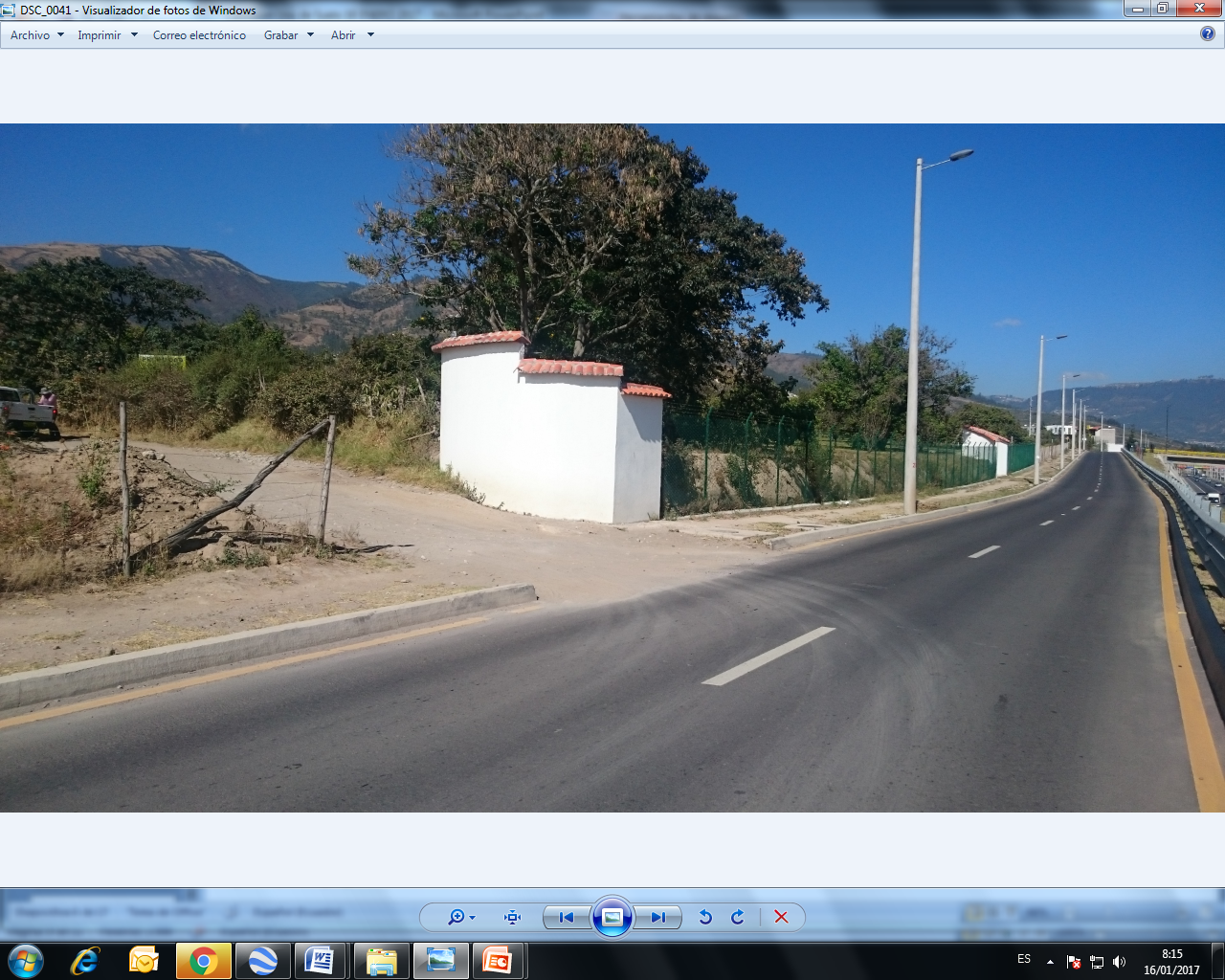 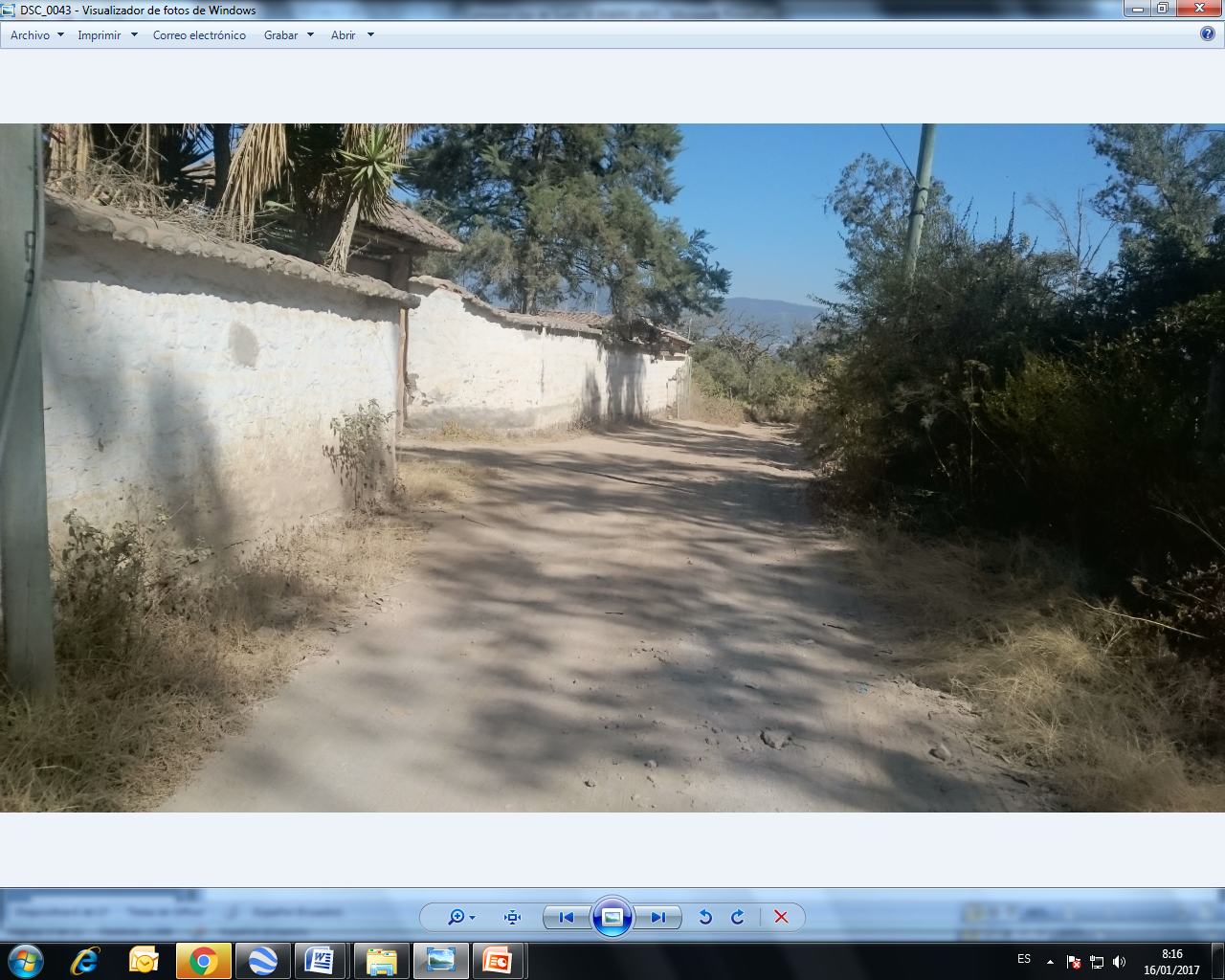 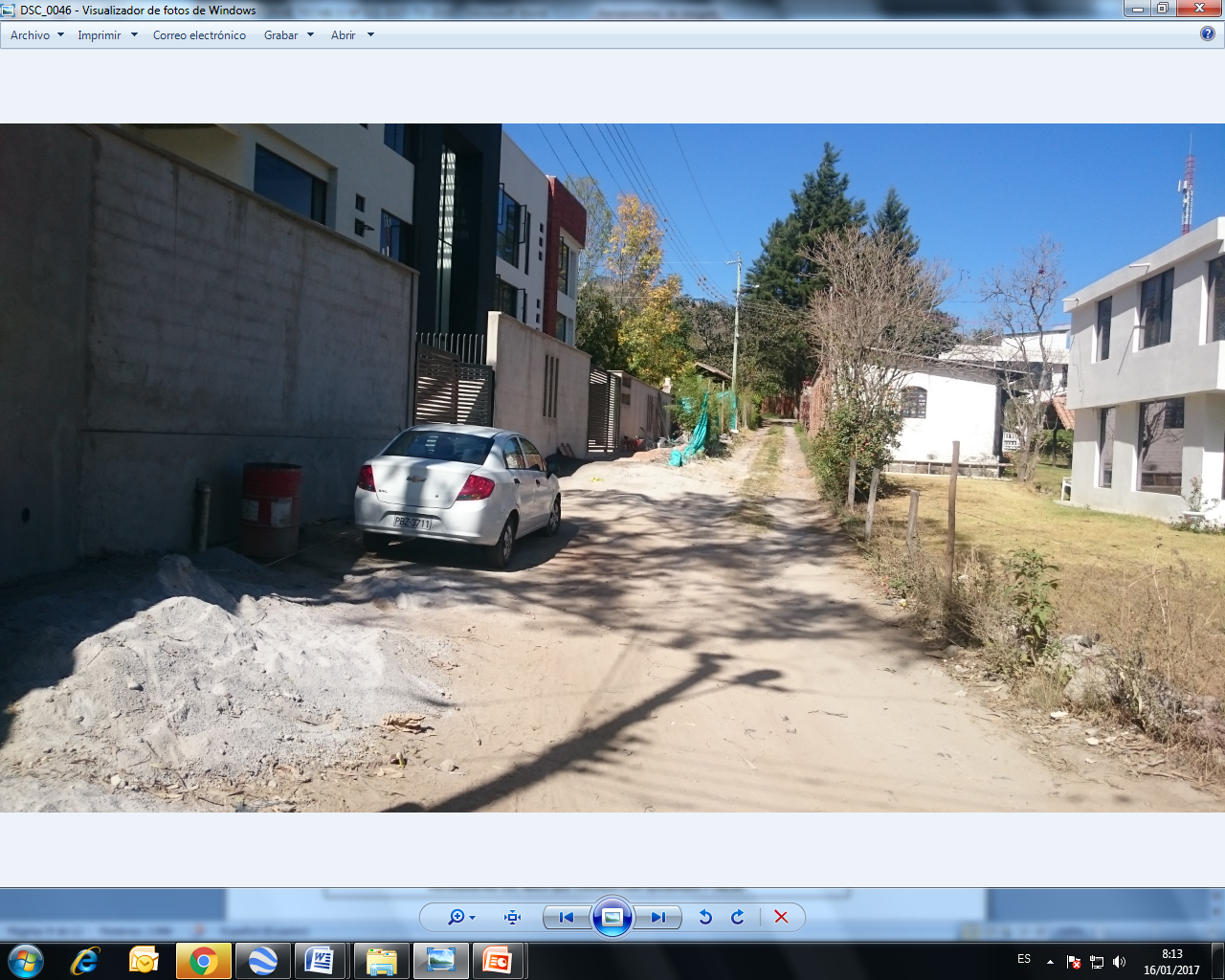 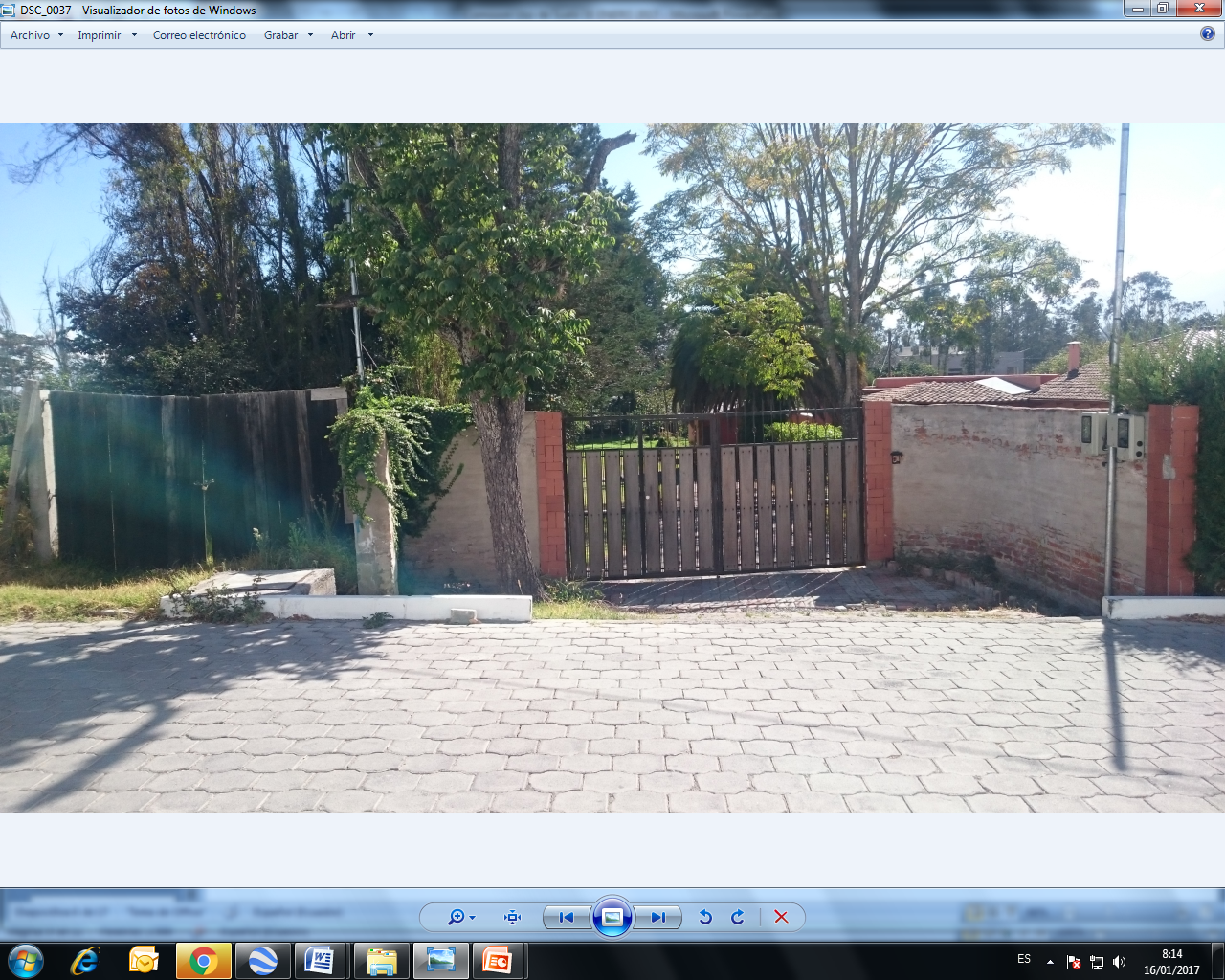 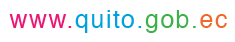 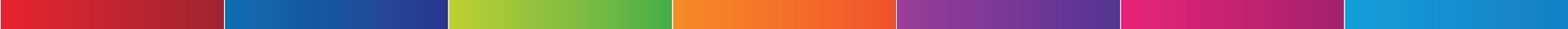 PROPUESTA VIAL
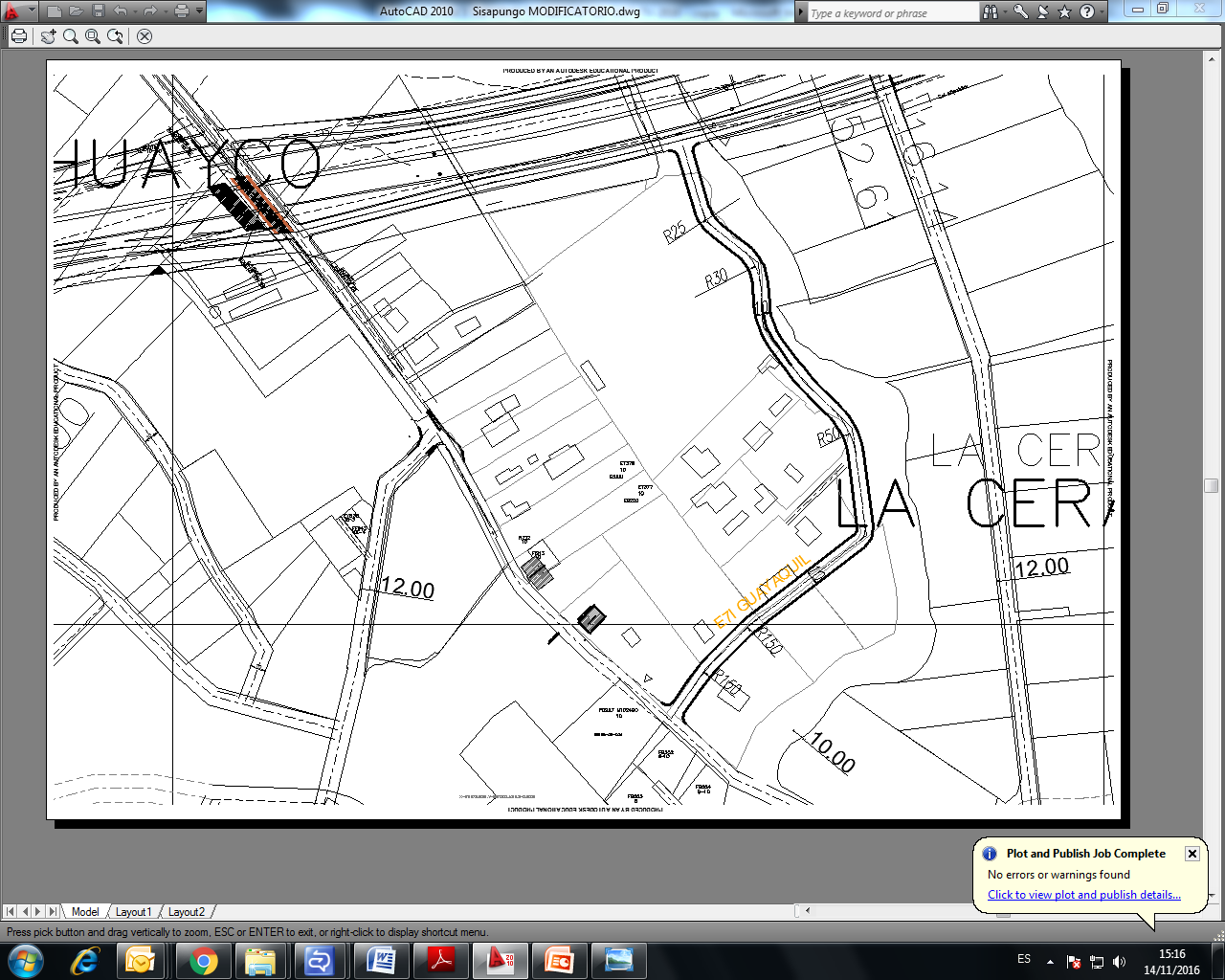 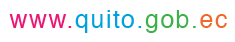 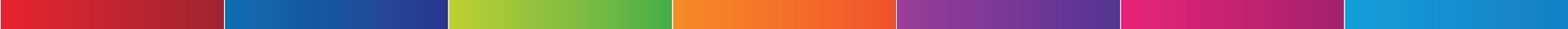 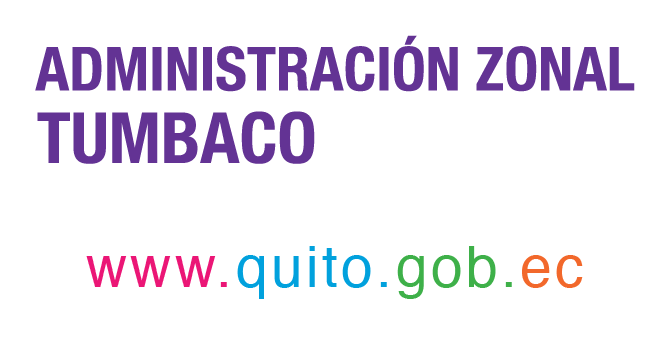 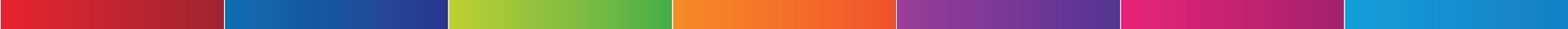